Isurid: Tõde ja Õigus Izhorians: Truth and JusticeTallinn 10/12/2014
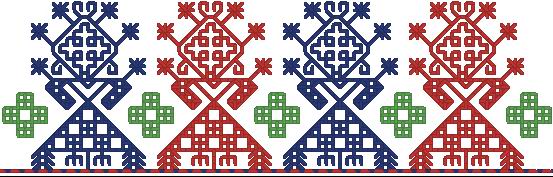 Izhorians in Leningrad region
Soikkola – last place of compact settlement
Appr. 300
Finno-Ugric people 
1164 – 1st official record
1926-1937 national municipality and education
Growth of National Self-Identity 2000-2014
Indigenous  People Law  1999 (№82-FZ) 
Unified  List of small numbered indigenous people of RF (2000)
Establishment of national NGO
National symbols
Summer fests
Recreation of language classes
Museum
Folk ensembles
Newspapers, Internet, Educational materials
Cooperation with NGOs
Involvement of young generation
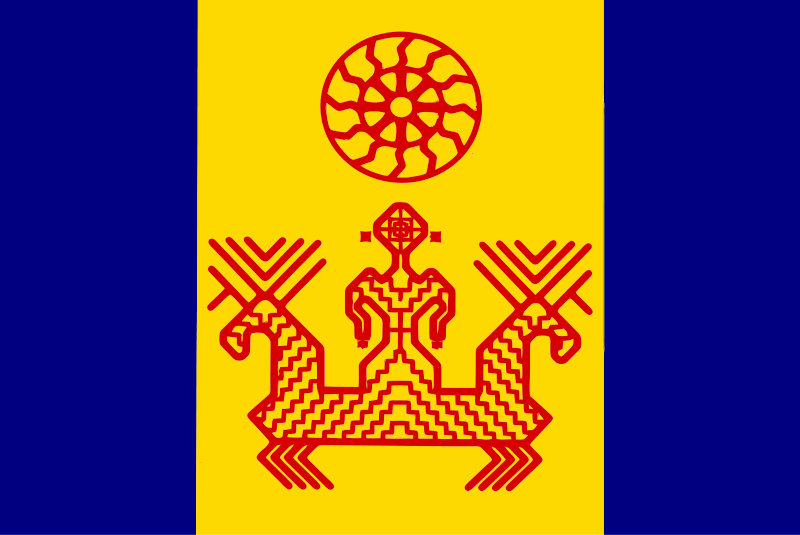 Last traditional occupation area –  zone for intensive industrial expansion
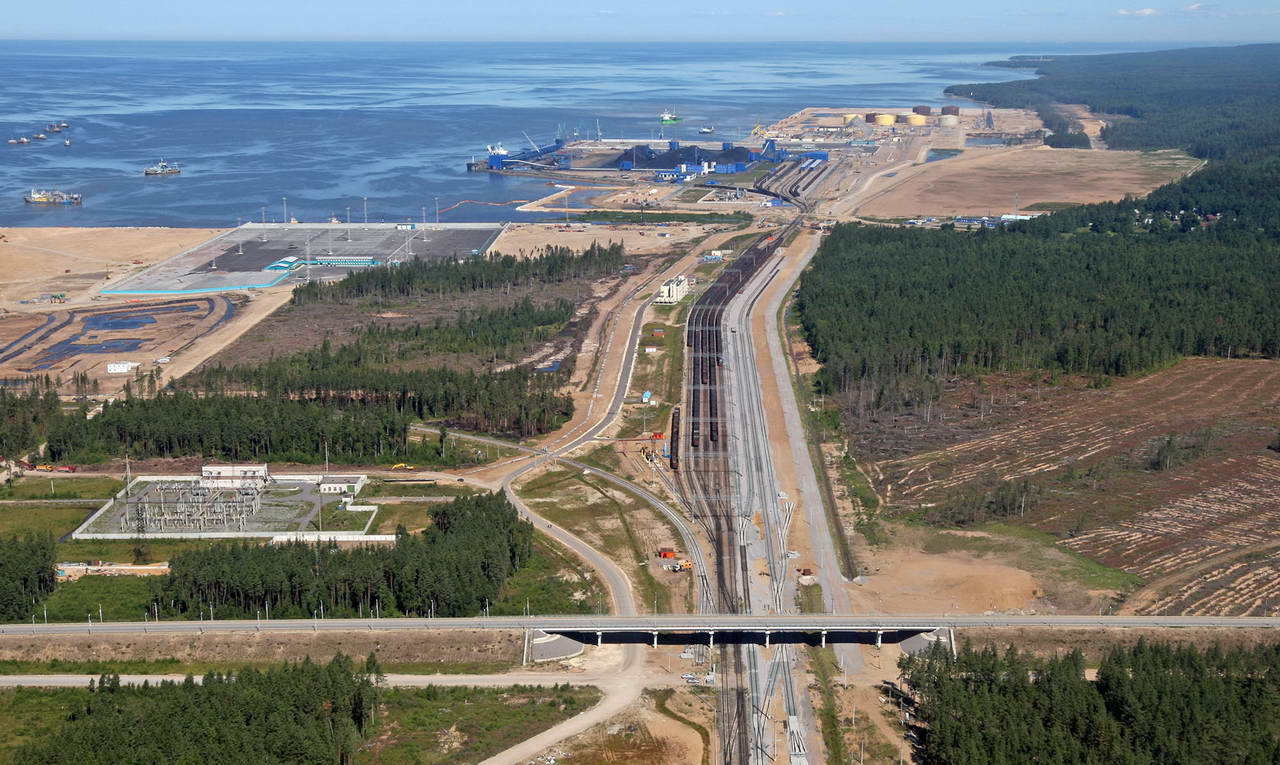 Current situation
Closest forecasts
Ust-Luga Sea Port volumes 2013 = 62,7 MMt (http://www.morport.com/rus/news/document1487.shtml)
Oil, sulphur, coal, general and liquid cargo, etc.
Limited access Gulf of Finland
Extraction of timber/ hazardous wastes  dumping 
 Performance of  «compensation measures»
Liquefied hydrocarbon & gas condensate terminals
Metallurgy terminal at raised territory 
Industrial Zone «Ust-Lugа»
Baltic Carbomide Plant, LLC
Multimodal complex UstLuga, LLC (www.ust-luga-mmc.ru)
«North-West Sea port»
«Aurora» OJSC terminals
Extraction activity
Cargo airport
New start point in “Izhorian case”
July 2013 opposition of Votian indigenous people to construction of next plant close to Luuditsa (Luzhitsy)
January 2014 opposition of local people and NGOs to carbomide plant (Soikkola peninsula)
2014  generation of common position and action plan: regardless of nationality 
Information distribution: public, authorities, NGOs, Finno-Ugric world
http://www.greenworld.org.ru
Reason of protest
Alternative areas exist
Irreparable harm: ecosystem and habitat
Increasing anthropogenic and development pressure 
High concentration of 1st class hazard industry
Destruction of objects for archeological research  and nature/cult objects
Loss of traditional environment and national values
To build a dialogue
Independent study and recommendations by cultural and scientific institutions 
Written proposals to Governor
Letters to government agencies
Proposals to Territory Development Master plan
Ready for dialogue
What people are voting for:
Sea port development only within territories already occupied for terminals
Area for recreation and tourism
Agriculture, farming and fishing 
Natural ethno-cultural protected area
“Soikkola” Sanctuary as a dominant instead of industrial zone 
Official status of territory as traditional
Master plan for development 2015-2035
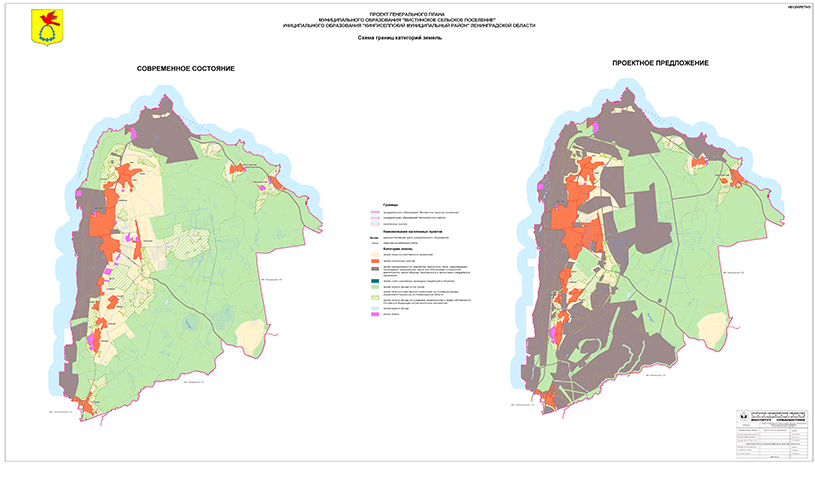 Civil society tools: Public hearings28/11/2014
Violation of civil rights
Drafting Master plan based on irrelevant data
No rational proposals 
1st - Industry; 2nd – health and social development 
Master plan propaganda campaign (what to do with “dangerous persons”?)
Misinformation of local people
Demand to re-design Master plan
“Information bulletin of Civil initiative”anonymous newspaper1 page Propaganda of industrialization and United Russia party 2 page Struggle against dissent (izhorians and activists) using dirty tricks
Reaction
administration/investor
people
Do they exist? Object &Subject of Legal protection
Aggression: “internal enemy”
Task to politicize the issue 
Hiding actual plans
Regional support programs
Protection of rights = common civic position. No politics
Natural environment as National heritage and value; People as heritage of the State
No natural environment =  No Nation
To avoid provocation of extremism 
1937-1955  - «returning»?
Do we have Law?
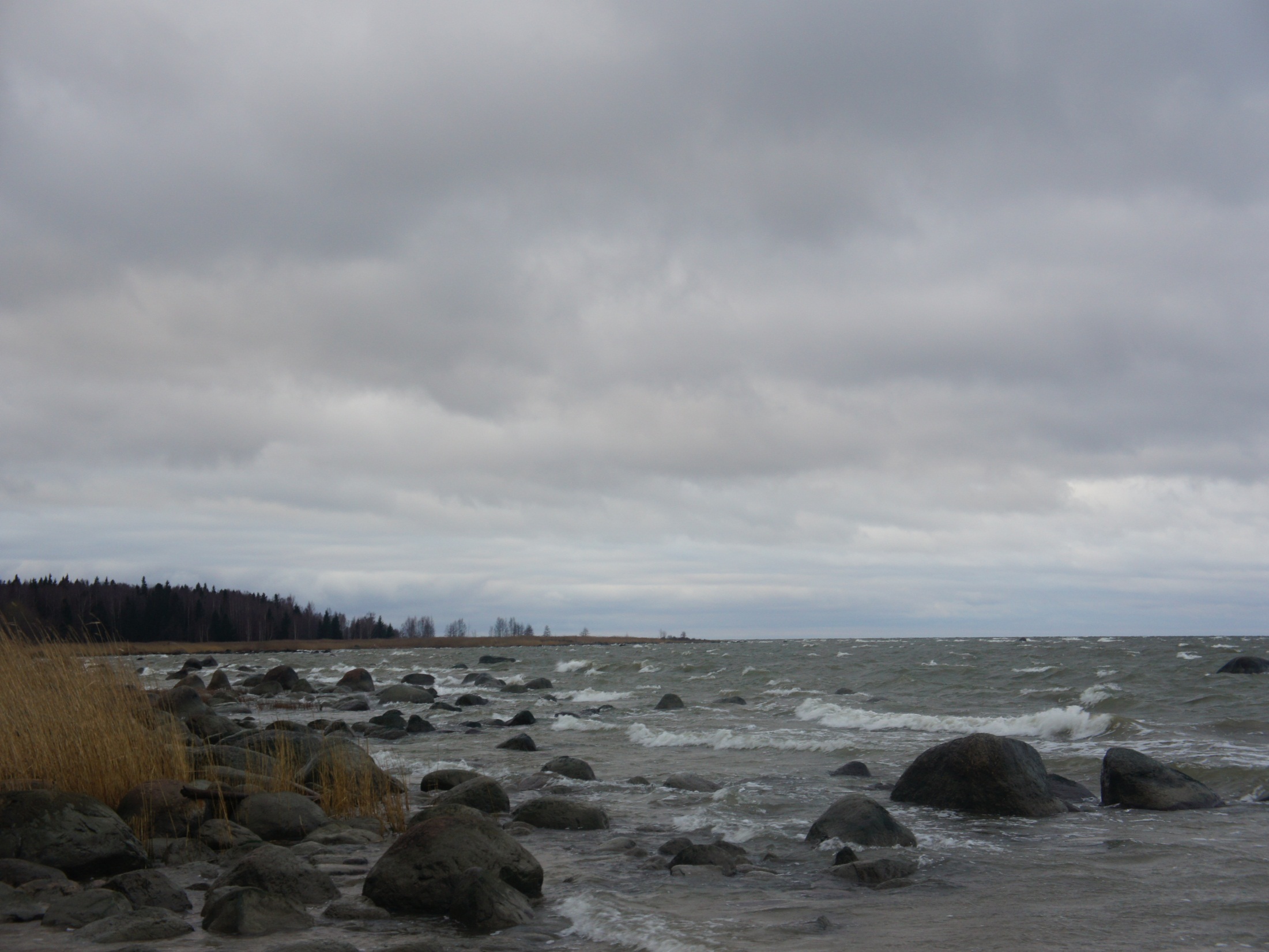 SUUR AITÄH
ŠUUR KIiDOŠ, PASSIBAThank YOUСПАСИБО